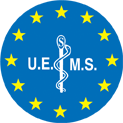 CESMA What are you testing ?
Maeve Durkan MBBS ( Hons), FACP, Mmed.Ed , FESC
President  UEMS CESMA
President , UEMS Board of Endocrinology
Vice President, UEMS CESMA
CESMA
Questions you need to ask before embarking on setting up an exam
UEMS CESMA : Qs to your section
What kind of exam do you envisage ? 

How many candidates ? 

How many parts ?

How much money do you have ?

Whom are you partnering with ?
UEMS CESMA  : Q to your Section
What kind of exam do you envisage ? How many parts ?

MCQ only

Written exam

Open Book exam

Oral exam

Clinical exam
UEMS CESMA  : Q to your SectionCOST ,SECURITY, DELIVERY,MANPOWER
MCQ only
Single best answer , extended matching
Paper based, On-line *

Written exam 

Oral exam
Delivery mode, locations, examiner numbers*, 
Face to face , on-line
Consistency of questions & minimum answers 
Hawk & Dove

Clinical exam – As above
UEMS CESMA  : What do you want your exam to examine ?
Assessment of Knowledge

Assessment of competency

MCQ 1 stage vs 3 stage exam
UEMS CESMA  : Structuring Exam & Setting up your exam (regardless of number parts)
Question writing group	
Question bank
Minimum bank
Discriminative questions vs non discriminative
Question turnover
Ownership

Standard setting
UEMS CESMA :How will you deliver your exam ?
On-line
Providers
Security provider ( not necessarily the same )
Selecting provider according to your exam*

On site 
Where
When ( minimizing cost )
Logistics of access & cost to candidate and Board( candidates & examiners )
When it all goes wrong ? (Pandemic experiences )
On-line delivery failure 

Back up plan 

Security & cheating 

The candidate who challenges the results ?

The candidate who questions the questions ?
No matter what
Need high quality exam – High stakes exam 

Well validated *

Appropriate planning

Q writing  ( on-line group*), delivery, scoring
UEMS CESMA SURVEY ASSEMBLY June 19, 2021
34 examinations

Approximately > 1/3 MCQ based one part exam only 

 < 2/ 3  two part exam +
UEMS CESMA SURVEY ASSEMBLY June 19, 2021
If in one or two parts , where do you envisage future part 1 ?

11 /20  : One part exam  FULLY ONLINE

1 / 20  :  On site
European Board of Exam in Endocrinology-History
Collaboration with ESE 

Collaboration with RCPUK 

Similar template with Nephrology & Gastroenterology

Advantages and disadvantages
European Board of Exam in Endocrinology
Collaboration with ESE 

Q writing workshops

Training and gathering Q writers 

Provider partner facilitating and directly Q writing
European Board of Exam in Endocrinology
18 months to deliver 1 st exam ( Discussions 05/2022- Delivered  11/2023)

2 Q writing workshops pre annual UEMS  assembly meeting 

2 onsite 2 full day meetings in Dublin ( Experienced Q writers*)

Q writing workshops to create Q banks and a NEW 200 Q exam
European Board of Exam in Endocrinology
UEMS call monthly to EVERYONE to submit Qs

All Qs submitted via encrypted link to official Q bank 

Qs submitted to co-chairs and me for editing and refinement / accept/ reject

Qs submitted for scoring on difficulty ( answer yourself and score) 

4 weekends
European Board of Exam in Endocrinology
6 further zoom meetings – 2 hours : Q review  and editing / accept or reject

Divided into 2 workshops – coordinated by provider company ( 1 per workshop )
European Board of Exam in Endocrinology
200 Q


Now down to 180 AFTER  culling and review 


We need 200 for exam 
but cushion 220 minimally for expected loss at Standard setting
European Board of Exam in Endocrinology
Several further meetings

Call for more Qs

Identifying gaps in the ‘ blueprint’
European Board of Exam in Endocrinology
May be short 200 Q

Run with 175 / 150 good Qs ?

Identifying gaps in the ‘ blueprint’ * / Duplicate  Qs

Creating questions to meet that 

Drawing Qs from ‘old’ Question bank ?
European Board of Exam in Endocrinology
Standard Setting

Separate committee *

Separate from Q writers 

2 day on site workshop Dublin 

Level of difficulty – agreement 

Algorithm ( method ) and pass mark derived
European Board of Exam in Endocrinology
Exam delivered last month Nov 2023/   168 candidates 

Chairmans meeting post exam* – on line 1 hour

Post exam meeting 1 hour  ( within 3 weeks of exam ) to finalize results

Review bad / unanswered Qs

Will pass mark change  ?
European Board of Exam in Endocrinology
Cycle starts again 

2 x 2 day Q writing meetings  now planned Jan, Feb., march, April

Live on site 

Pre- assembly workshop

New Q bank
European Board of Exams – ‘ Simple MCQ’DO NOT underestimate
Time , time and time

You need co-chairs for separate divisions and a SINGLE lead 

Commitment and absolute dedication

Weekly review 

Monthly meetings 

On site meeting q 2 monthly 

Cost and PROVIDER
European Board of Exam in Endocrinology-History
Collaboration with ESE 

Collaboration with RCPUK 

Similar template with Nephrology & Gastroenterology

Advantages and disadvantages
European Board of Exam
Pick your collaborator

Pick your PROVIDER 

Decide what you want and what you need 

This is not ‘ back of envelope’ stuff !
UEMS CESMA
Thank  YOU